INFO DANI 2024. 
Ured za udruge Vlade Republike Hrvatske
PLAN PODRŠKE RADA UDRUGA ZA ZAŠTITU POTROŠAČA 2024.
25. ožujka 2024. Zagreb
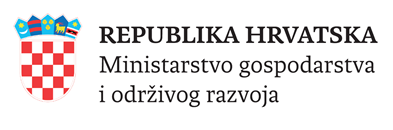 TRENUTNO STANJE
tijekom 2021. dodijeljene trogodišnje institucionalne podrške (2022.-2024.) udrugama za zaštitu potrošača temeljem natječaja koji je provela Nacionalna zaklada za razvoj civilnog društva

ukupni ugovoreni godišnji iznos 46.172,14 € 

       dodijeljene 4 institucionalne podrške:

Društvo potrošača Međimurja iz Macinca
Udruga za zaštitu prava potrošača Splitski potrošač iz Splita
Potrošačica - društvo za zaštitu potrošačica i potrošača Hrvatske iz Hrvatska udruga za zaštitu potrošača iz Zagreba
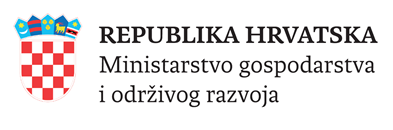 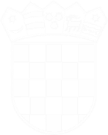 TRENUTNO STANJE
tijekom 2022. dodijeljene trogodišnje institucionalne podrške (2023.-2025.) udrugama za zaštitu potrošača temeljem natječaja koji je provela Nacionalna zaklada za razvoj civilnog društva

ukupni ugovoreni godišnji iznos 22.092,00 € 

      dodijeljene 2 institucionalne podrške:

Centar za edukaciju i informiranje potrošača (CEIP)

Razvojna organizacija zaštite potrošača (ROZP)
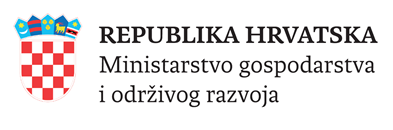 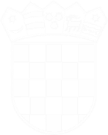 DALJNJI KORACI
Javni natječaj za udruge za zaštitu potrošača “Osnaživanje potrošača”
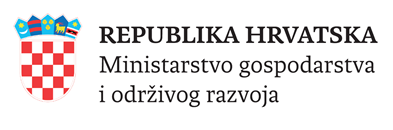 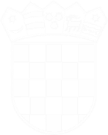 Hvala na pažnji!
Danijela Marković Krstić
Služba za provedbu politike zaštite prava potrošača
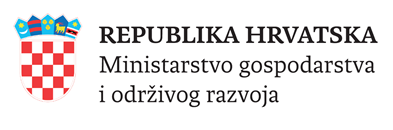